Силурійський
період
Силурійський період — третій період палеозойської ери. Настав 440 млн років тому, тривав 30 млн років.
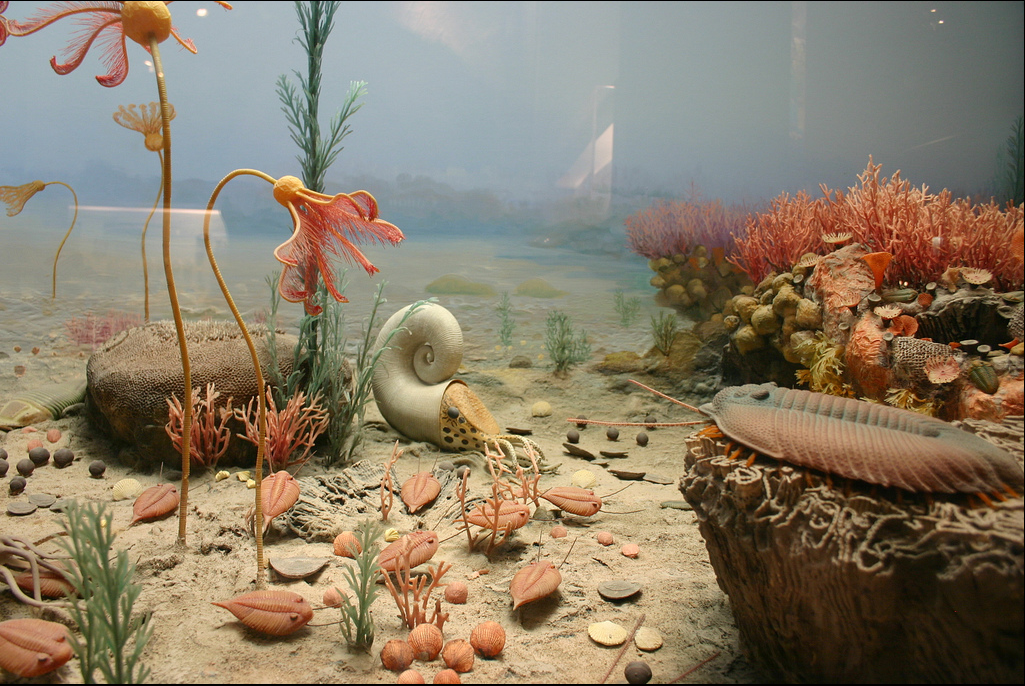 Геологічний період, який слідує після ордовика, перед девоном. Нижня межа силуру визначається за значним вимиранням, в результаті якого зникло близько 60% видів морських організмів, це так зване ордовикско-силурійське вимирання.
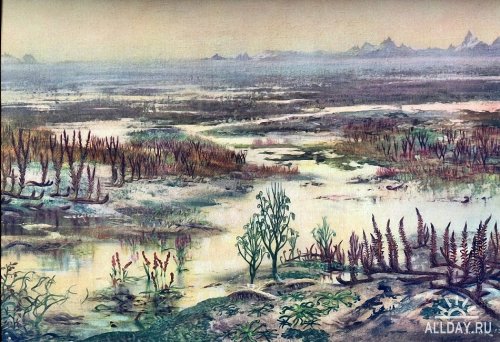 Для силурійського періоду характерно поступовий розвиток посушливості клімату. Основні корисні копалини силурійського періоду: залізні руди, золото, мідь, горючі сланці, фосфорити і барит.
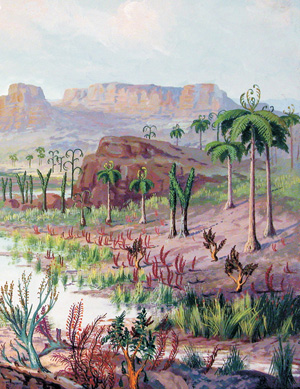 Мешканці силурійського періоду:
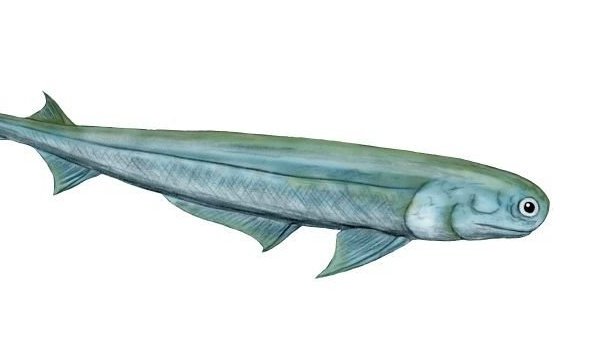 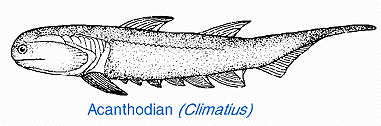 Acanthodes bronni
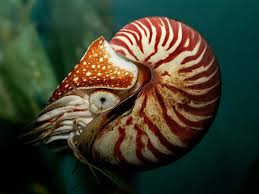 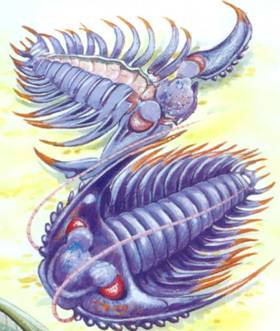 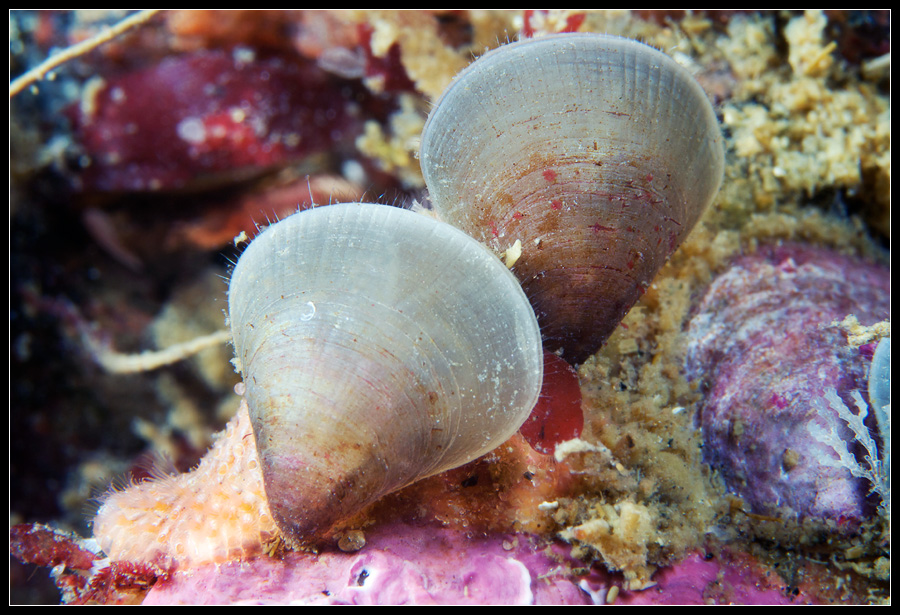 Наутилоідеї
Брахіоподи
Трилобіти
Граптоліти
Евриптеріди (ракоподібні)
Ругози
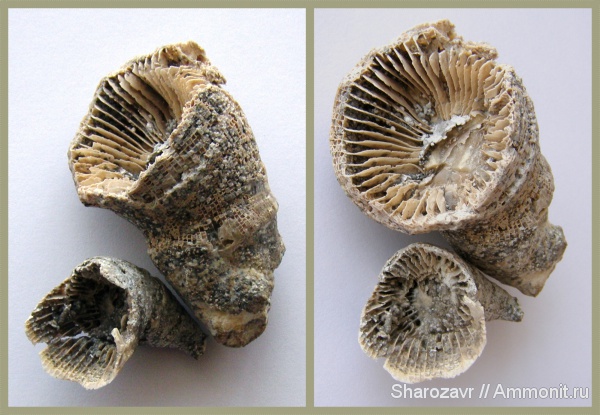 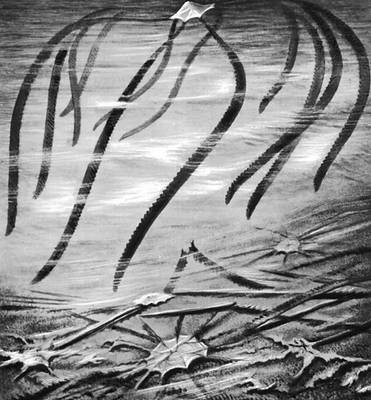 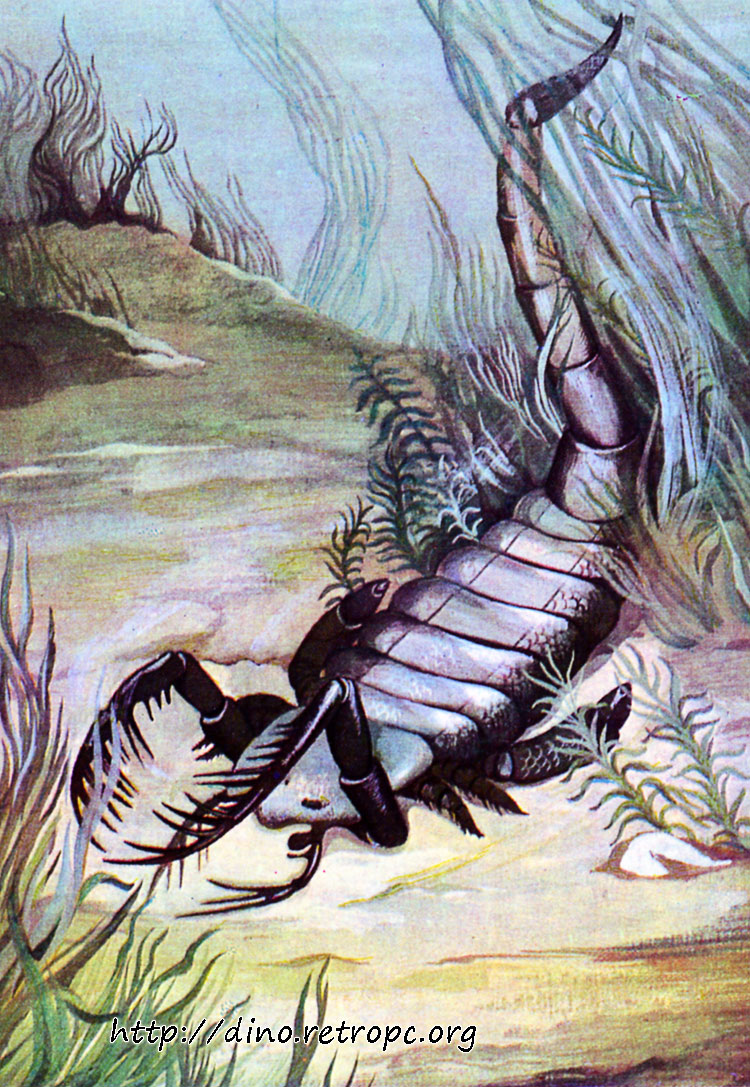 Цефаласпис
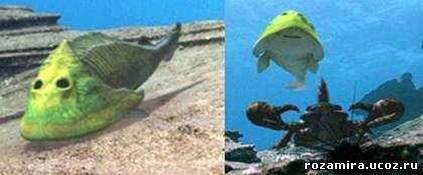 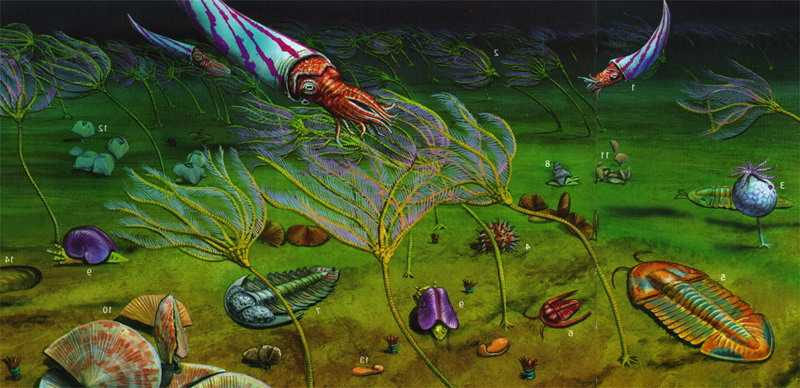 Рослинний світ силуру:
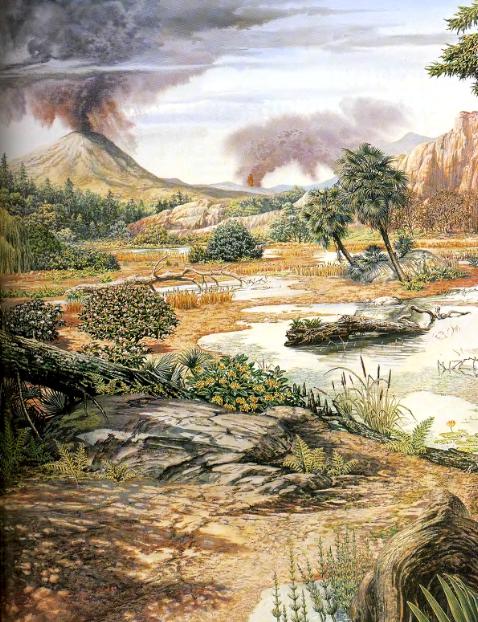 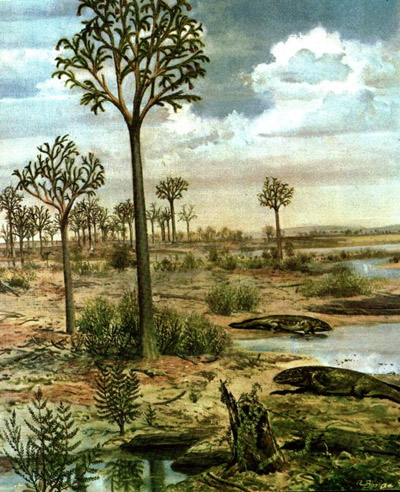 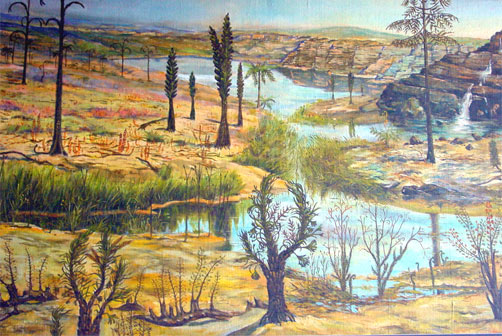 Риніофіти(судинні рослини)
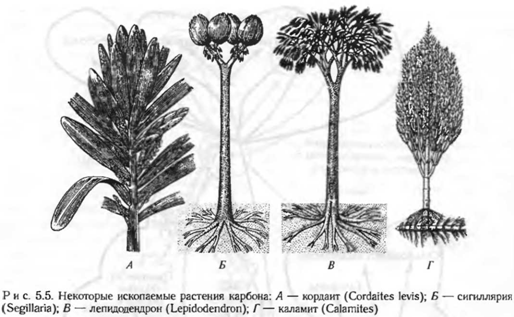 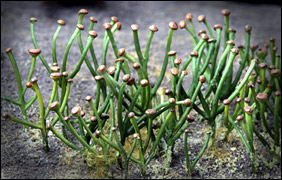 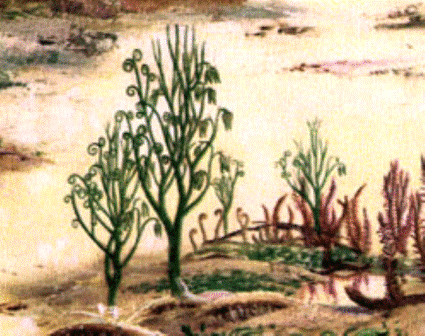 Псилофіти
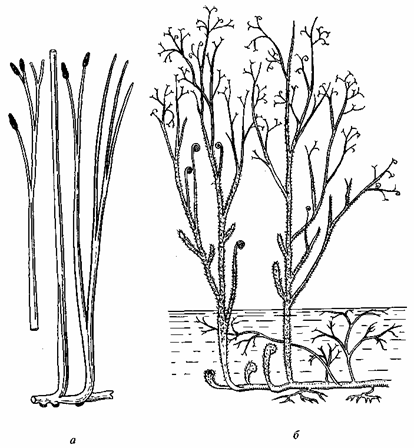 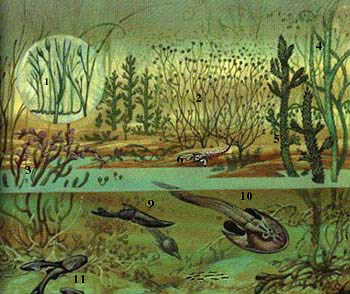 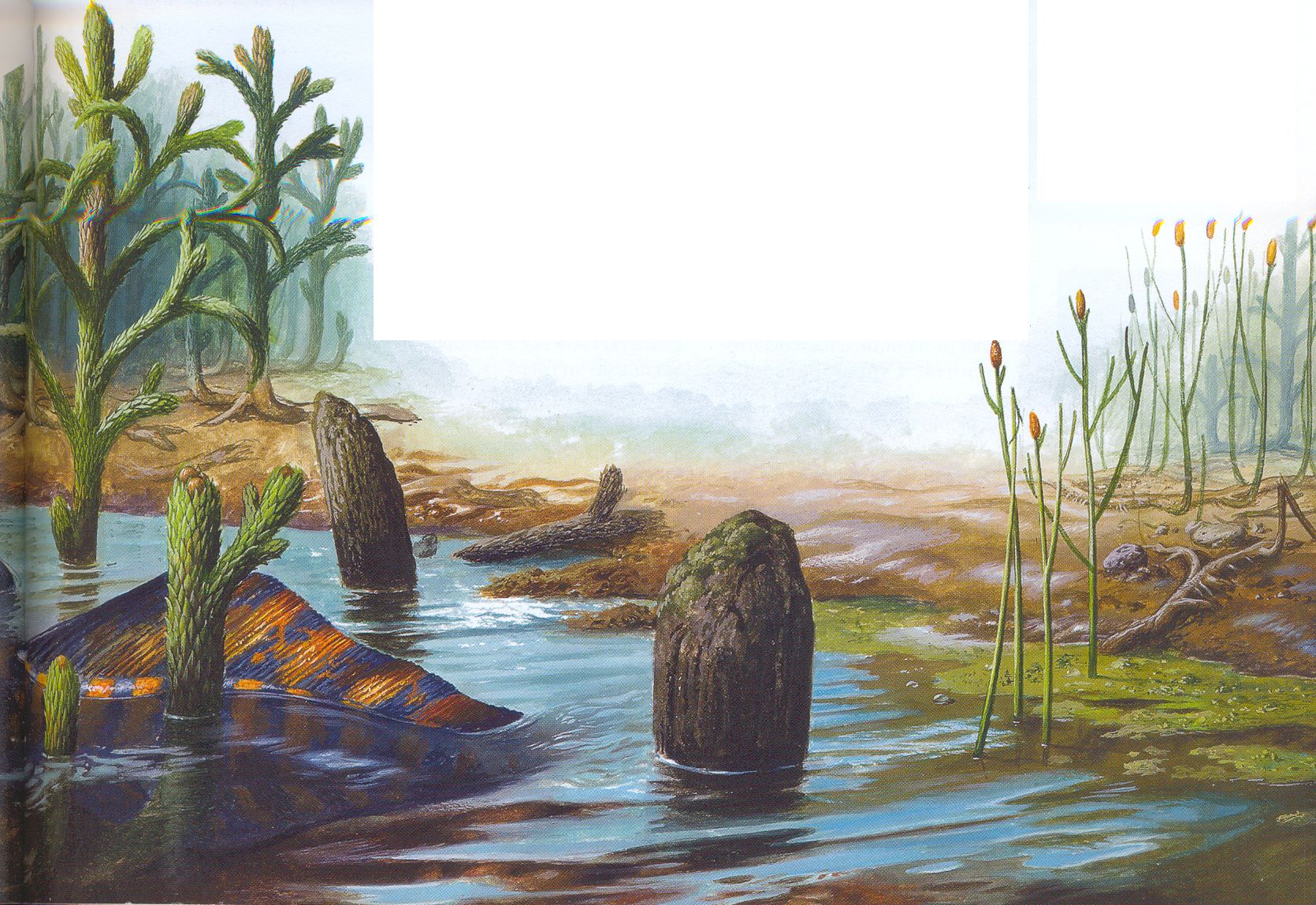 Наприкінці силуру відбуваються процеси, внаслідок яких утворилися Скандинавські, Кембрійскі гори, і навіть гори Південної Шотландії та Східної Гренландії. На місці Сибіру утворився великий материк Ангарида, частково сформувалися Кордильєри.
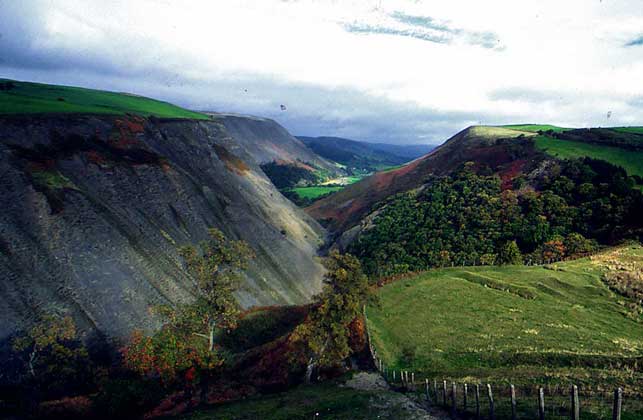 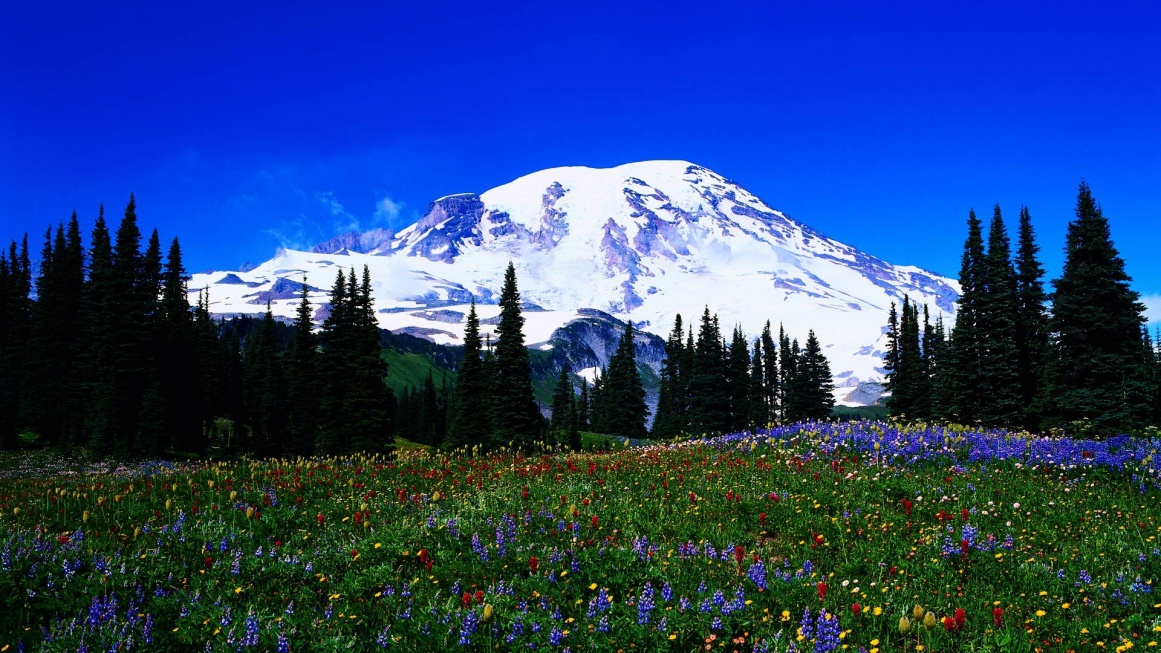 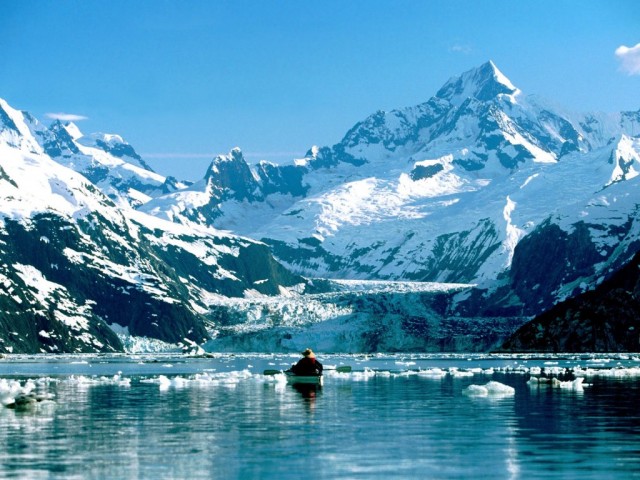 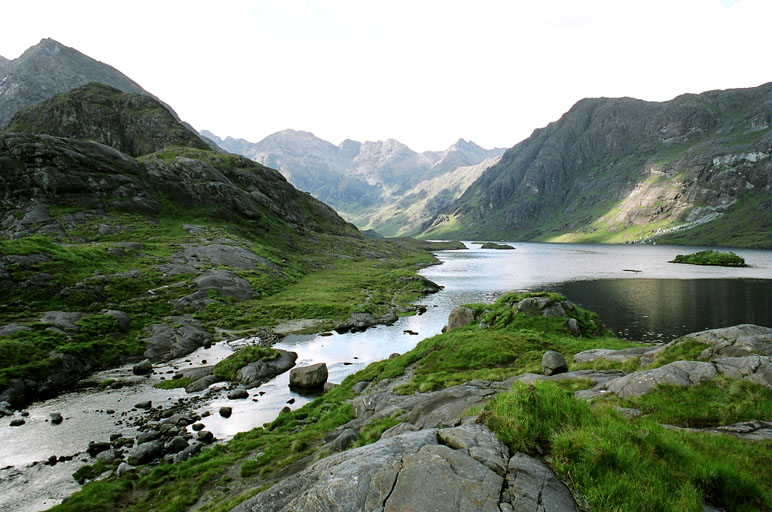 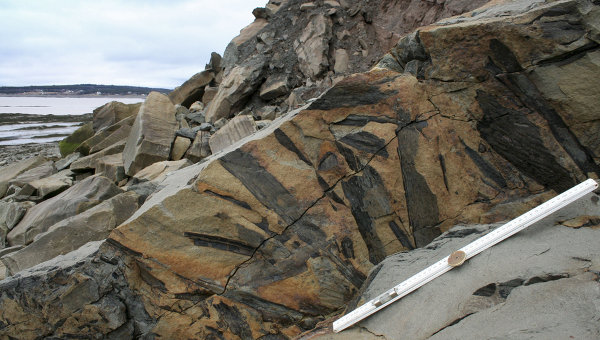